A MOMENT IN HISTORY
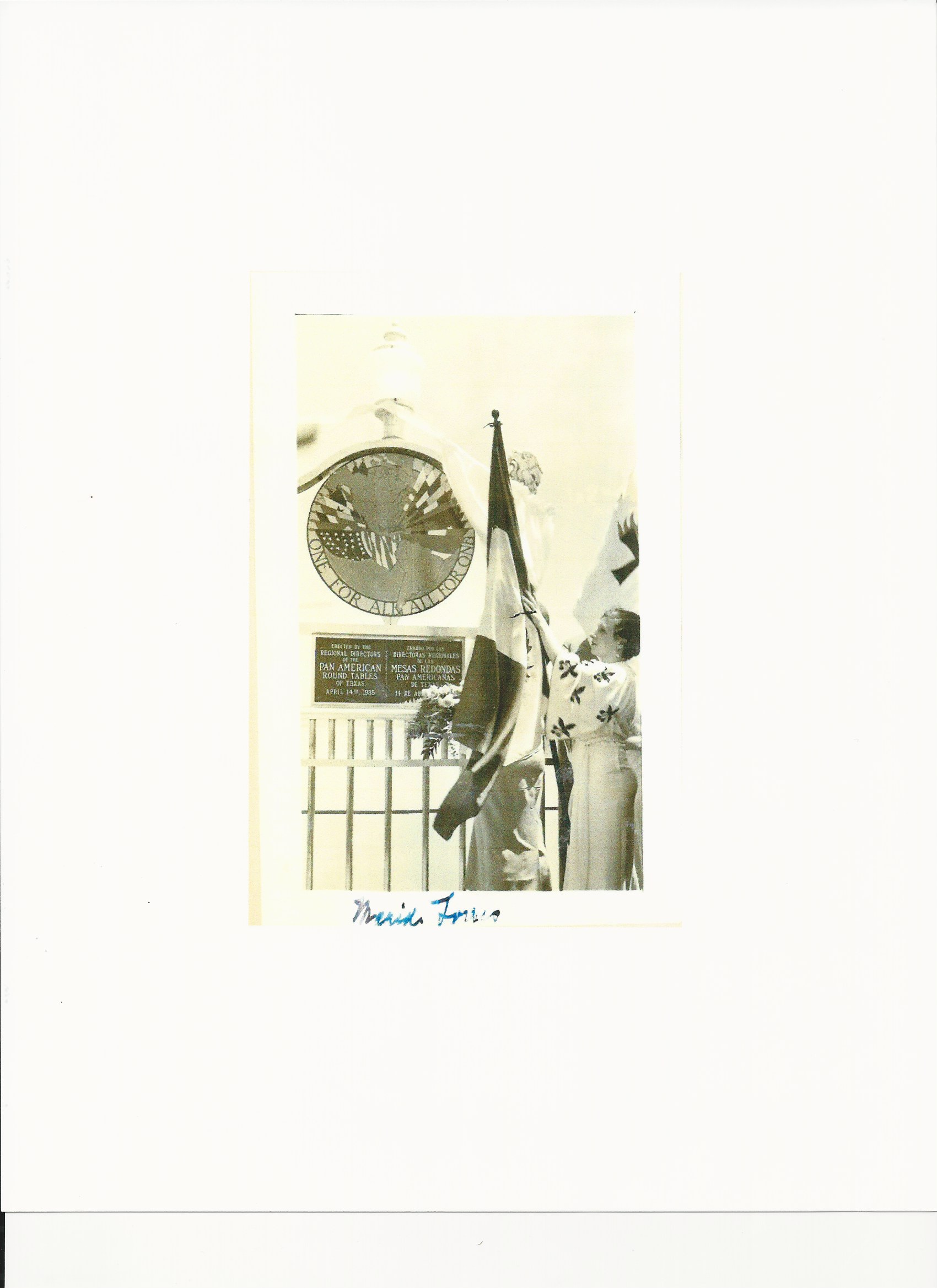 FLORENCE TERRY GRISWOLD
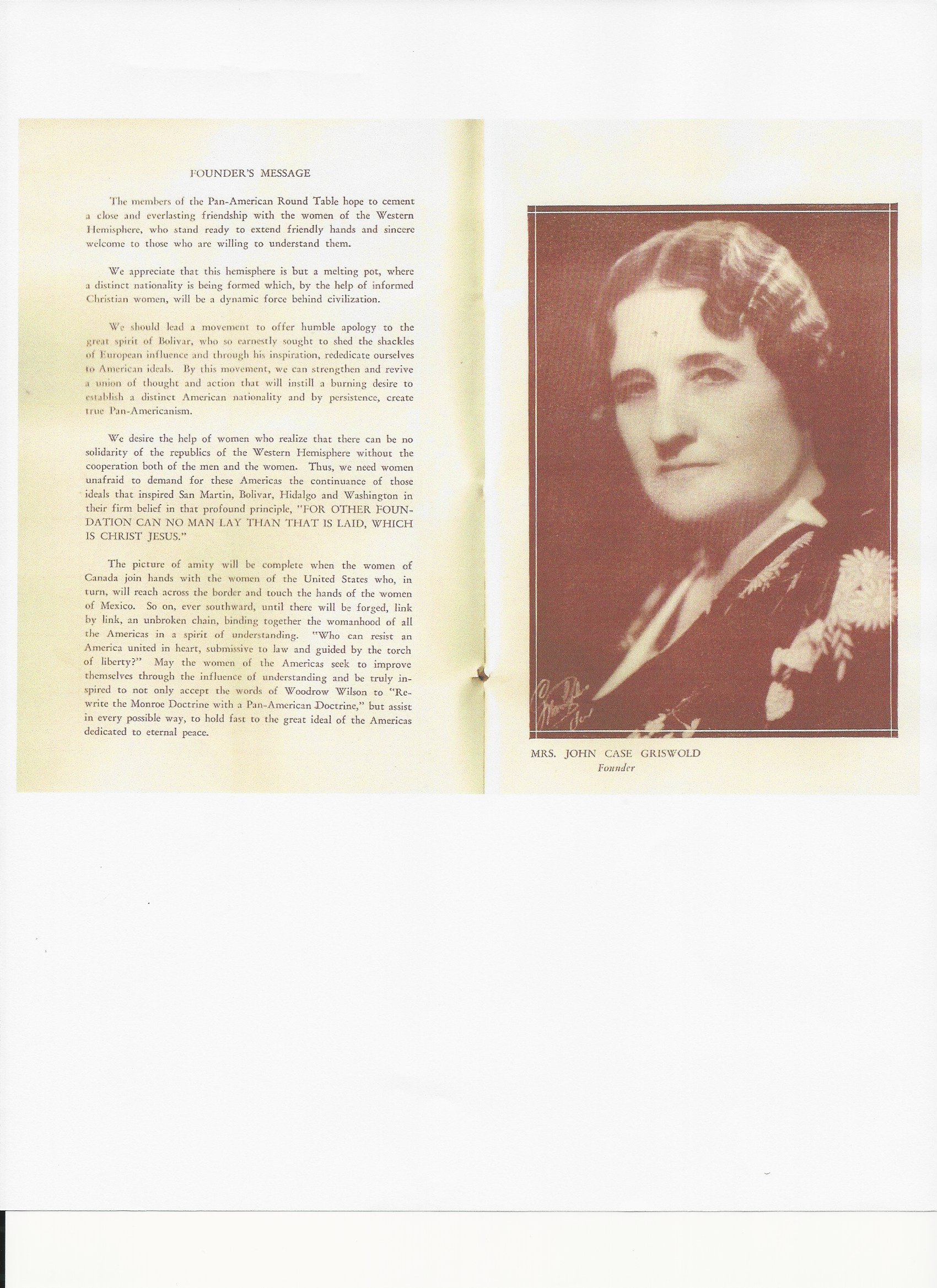 ON JUNE 16, 1934
MRS GRISWOLD RECEIVES A TELEGRAM FROM AMERICAN BOUNDARY COMMISSIONER THAT BOTH SECRETARIES OF STATE HAD GIVEN APPROVAL
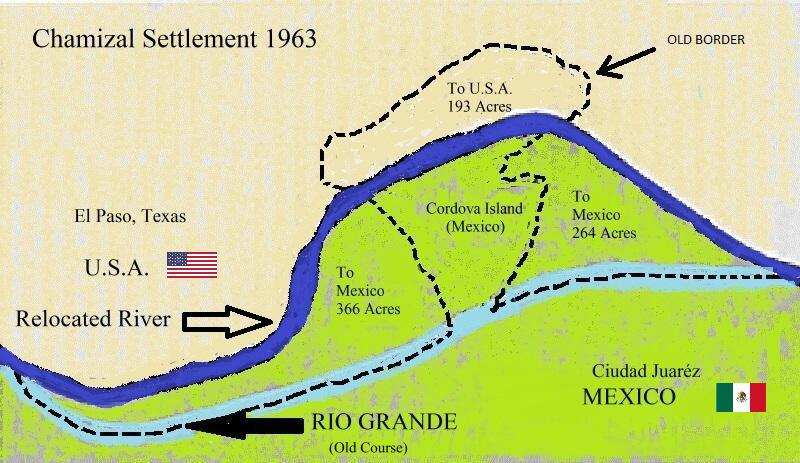 APRIL 14, 1935

PAN AMERICA OBSERVANCE DAY
THE DAY BEFORE THE  PARTT CONVENTION IN LAREDO
ENGRAVED INVITATION
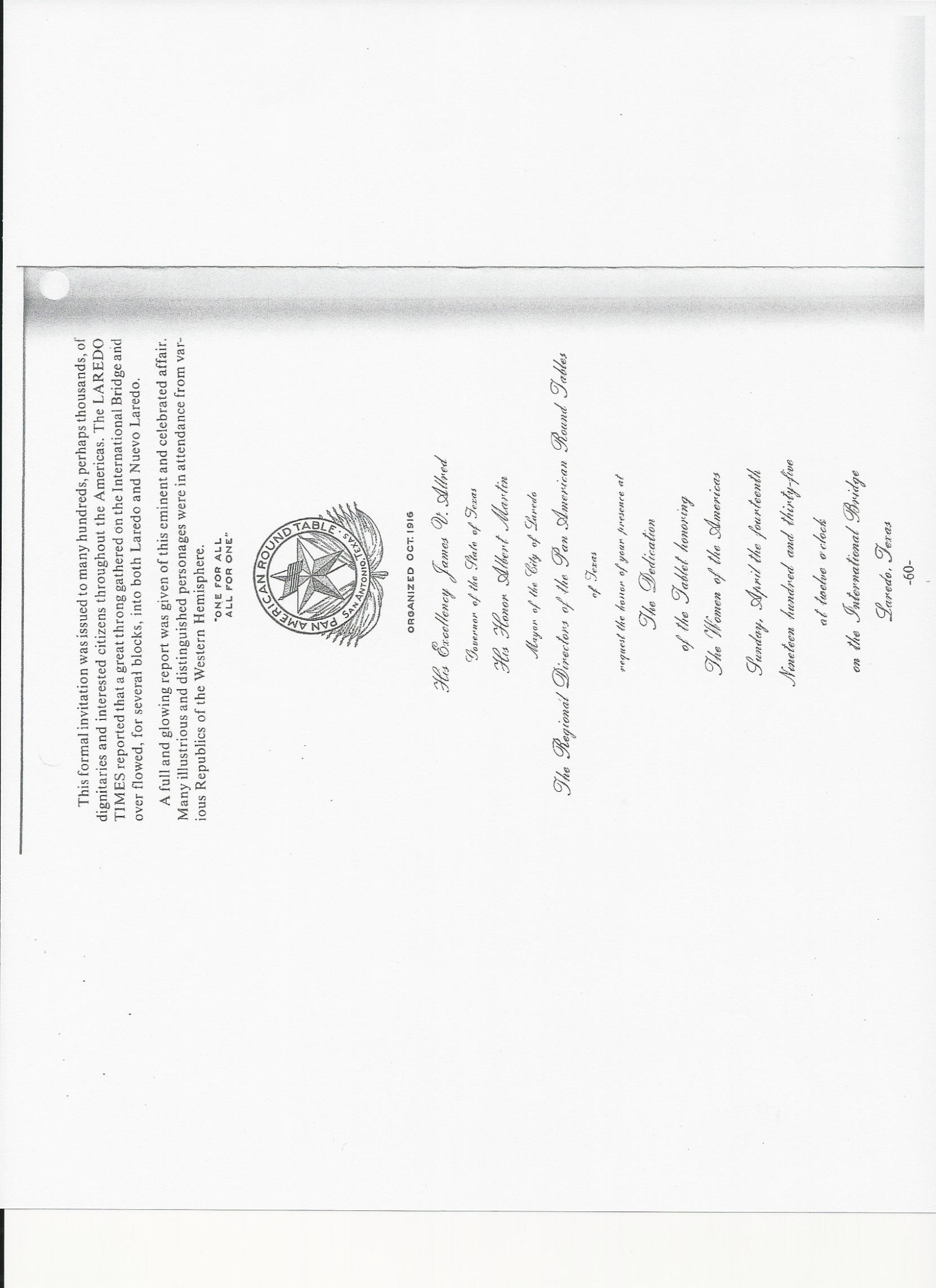 SKETCH AND BLUE PRINTS BY HENRY WEDEMEYER
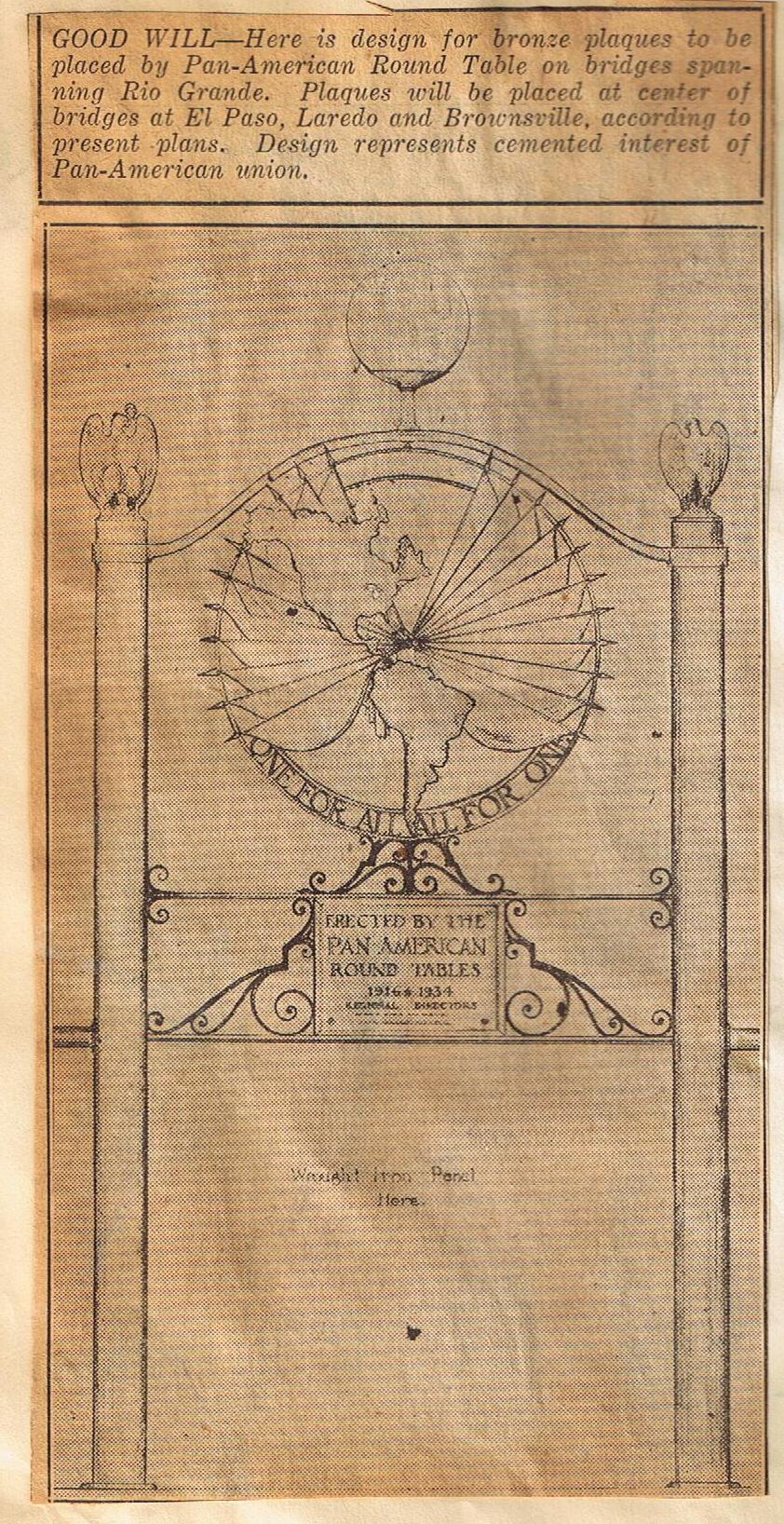 HAD TO MEET REGULATION OF INTERNATIONAL BOUNDARY COMMISSION:  NORTH SIDE WRITTEN IN ENGLISH AND SOUTH SIDE WRITTEN IN SPANISH
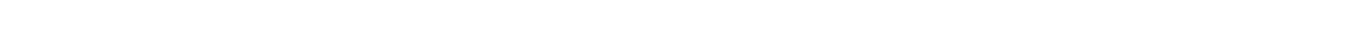 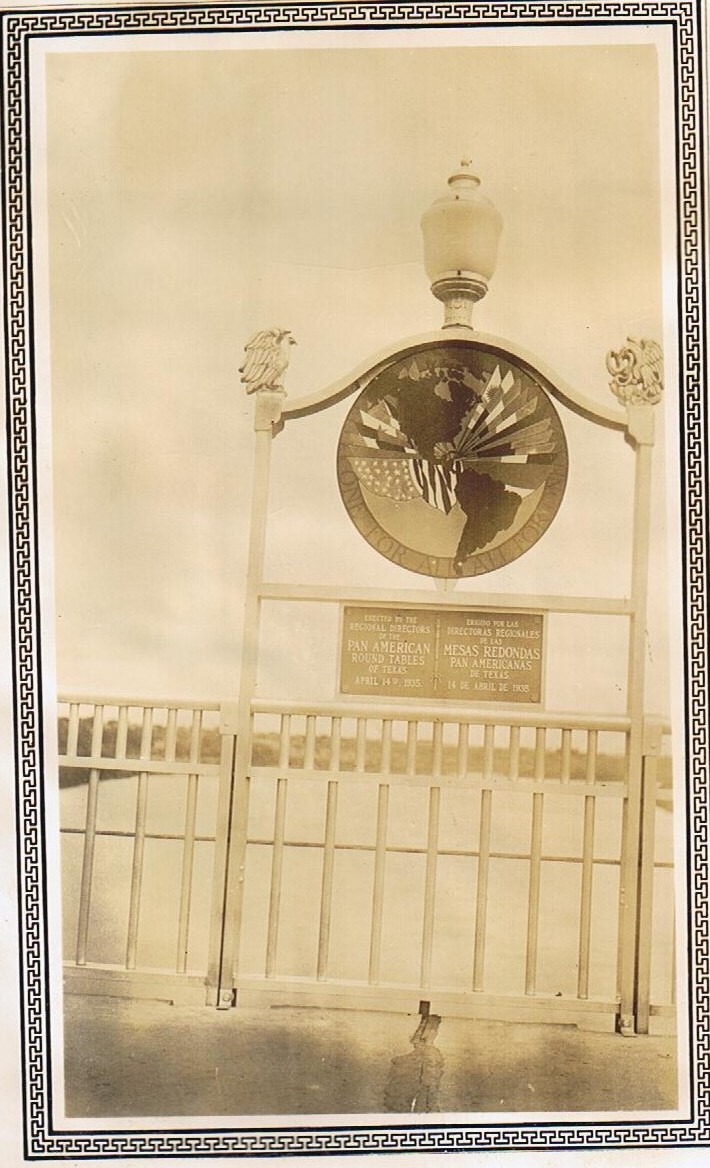 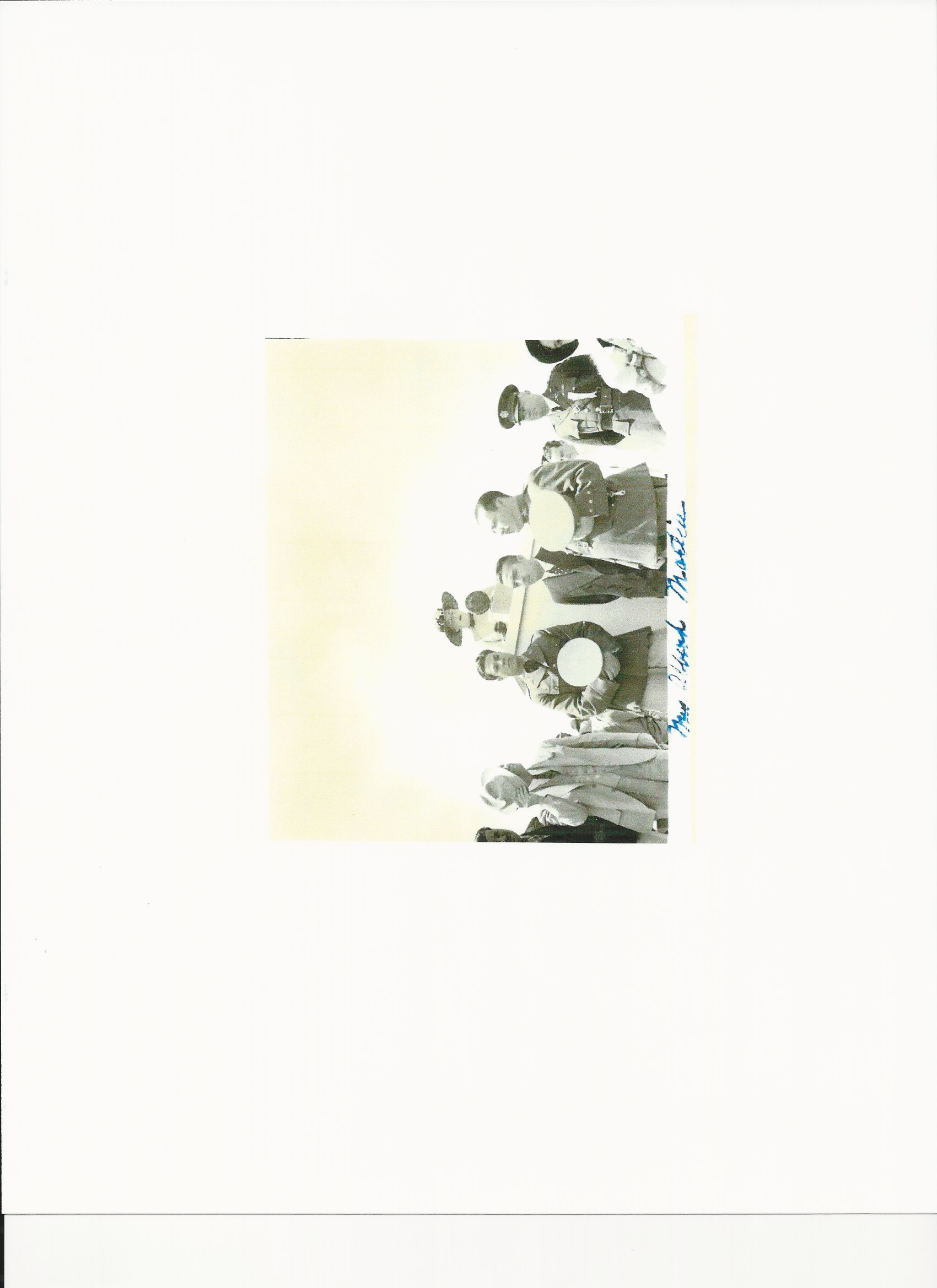 MISTRESS OF CEREMONIES
MRS. ALBERT MARTIN
PARTT STATE DIRECTOR
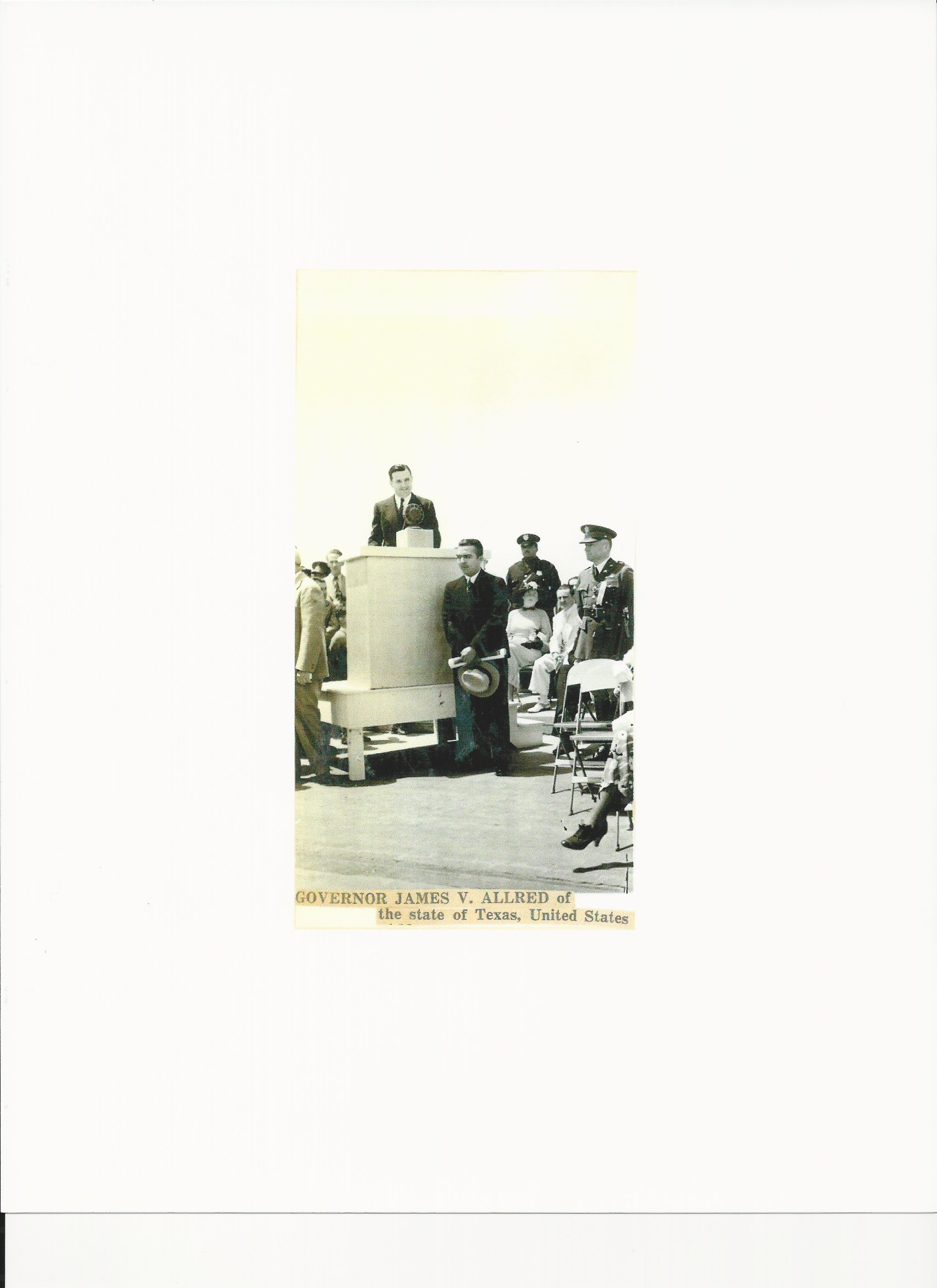 GOVERNOR JAMES V. ALFRED
STATE OF TEXAS
GOVERNORS OF TWO MEXICAN STATES
GOVERNOR PABLO QUIROGA
NUEVO LEON, MEXICO
JESUS VALDES SANCHEZ
GOVERNOR OF COAHULA, MEXICO
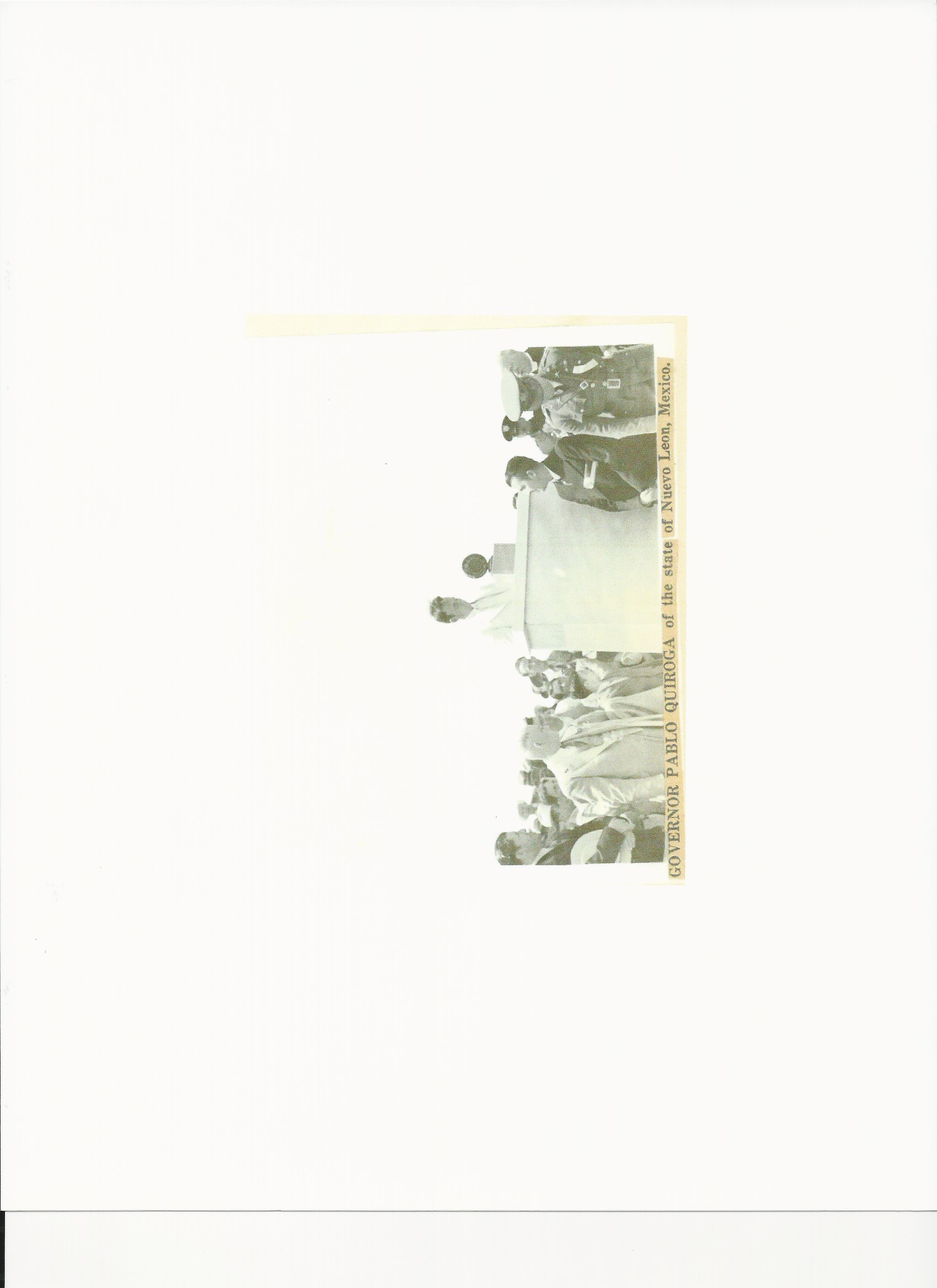 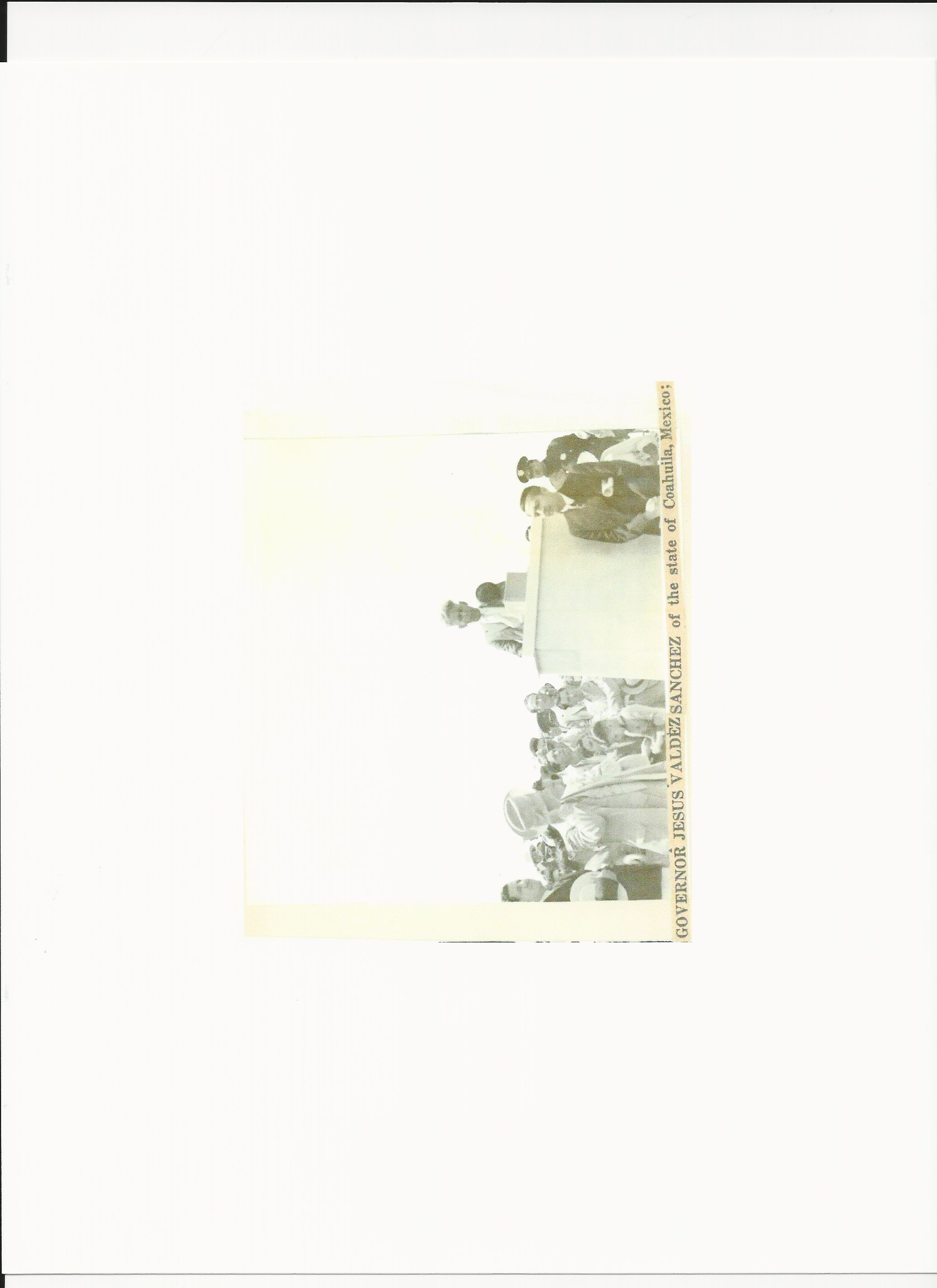 WELCOME BY MAYORALBERT MARTIN
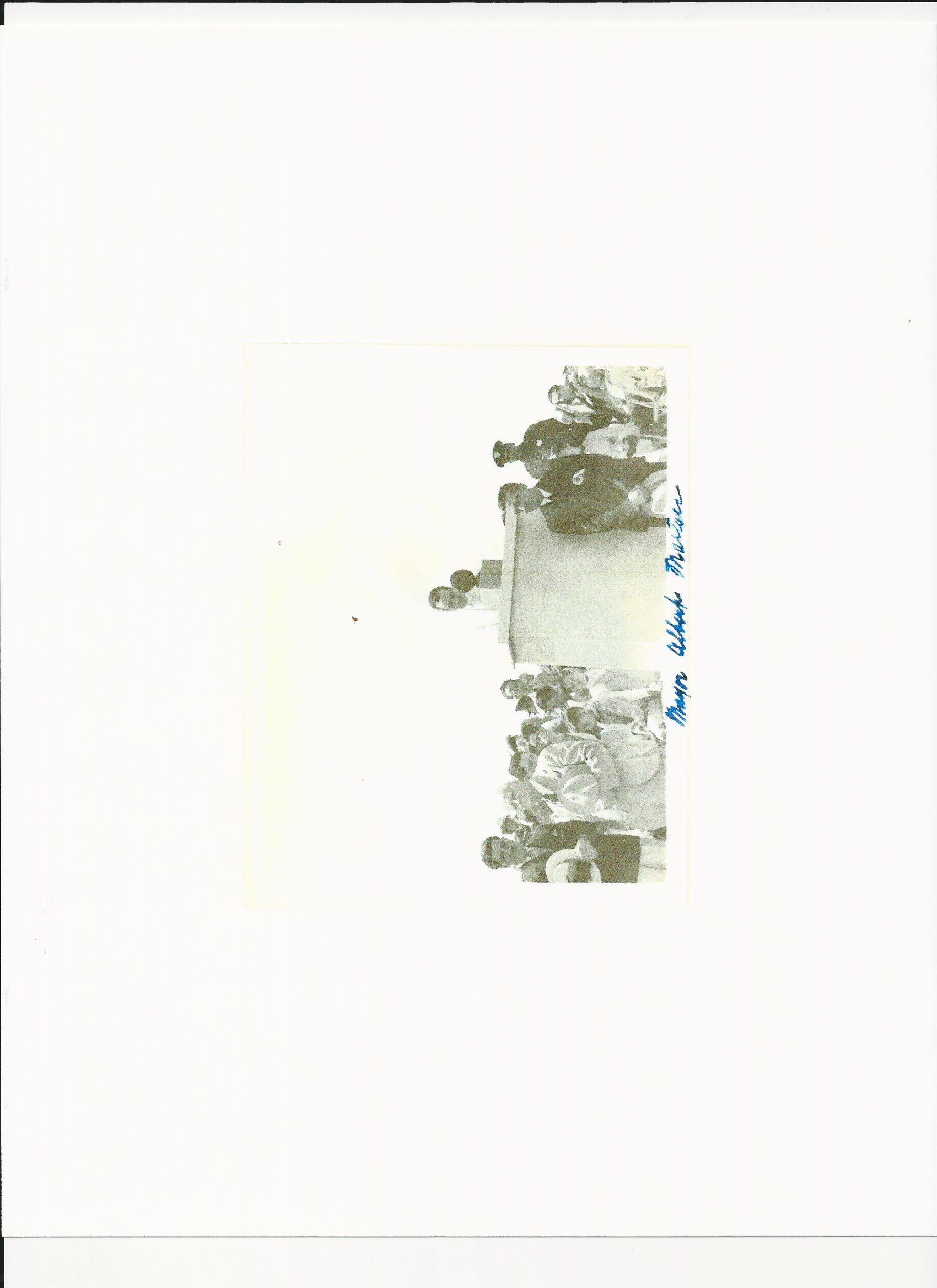 DEDICATORY ADDRESSGIVEN BY EDWARD L. REED
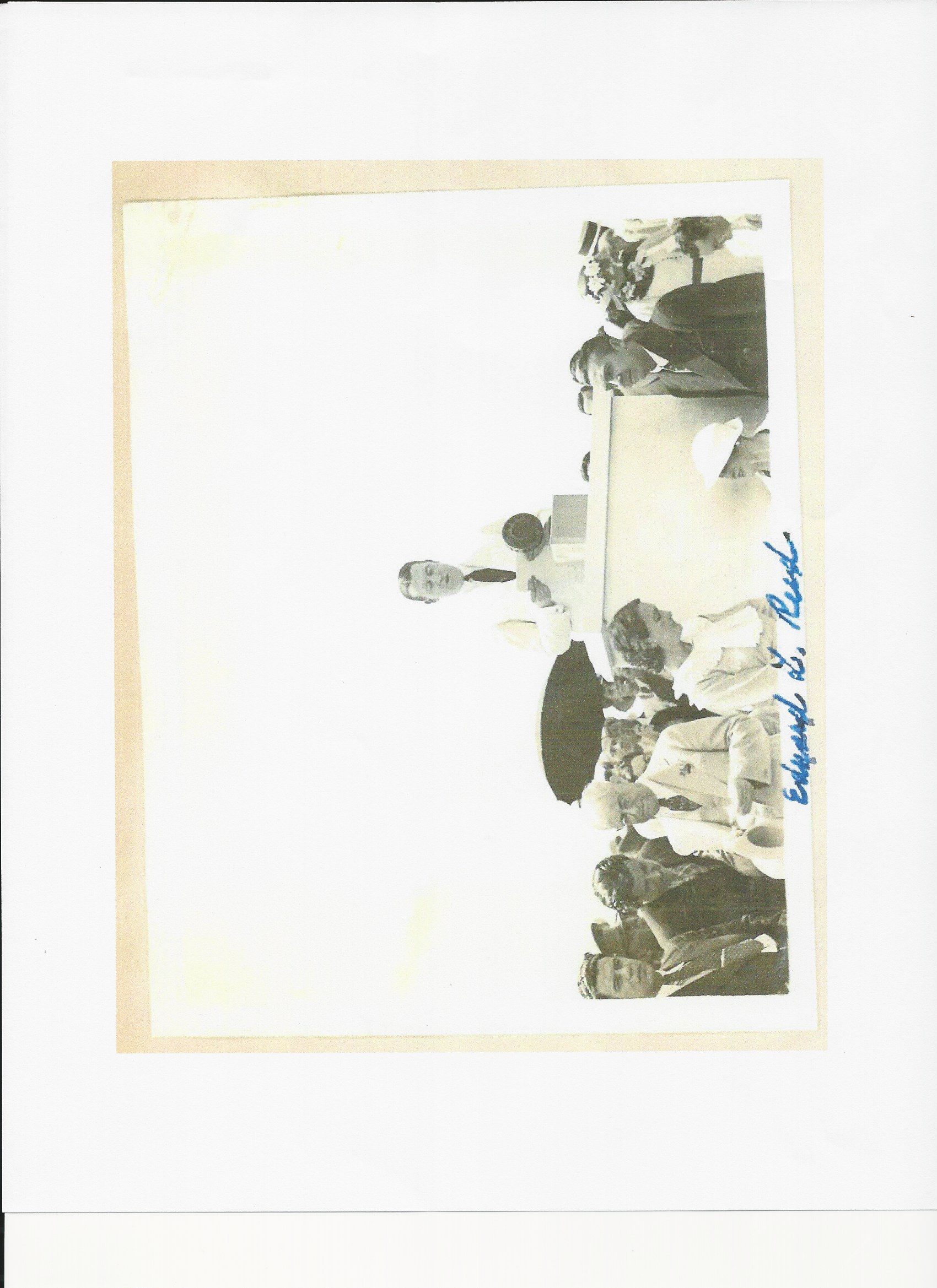 THE TABLET ON THELAREDO INTERNATIONAL BRIDGE WAS UNVEILED BY MRS. FERNANDO TORREBLANCO
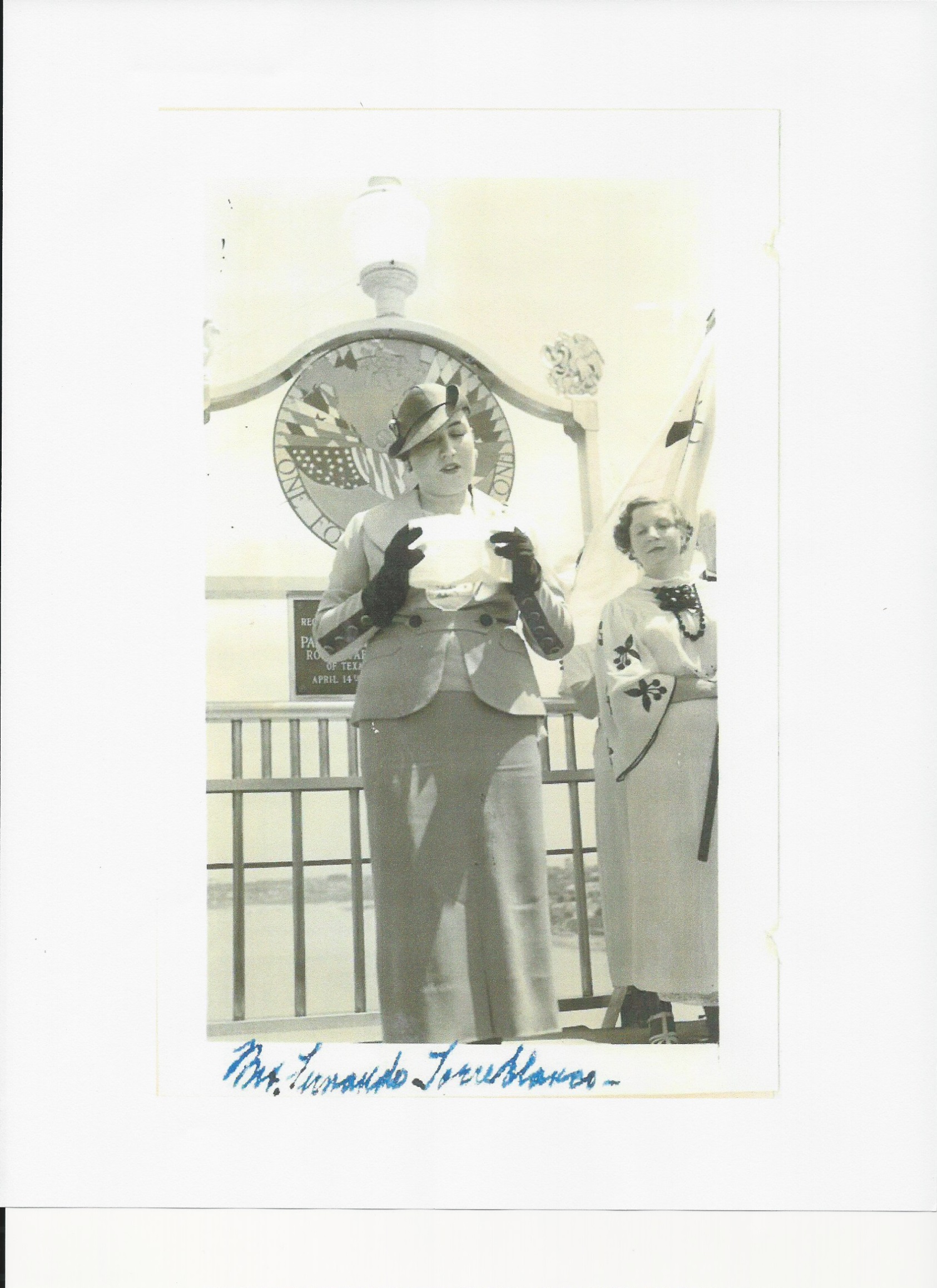 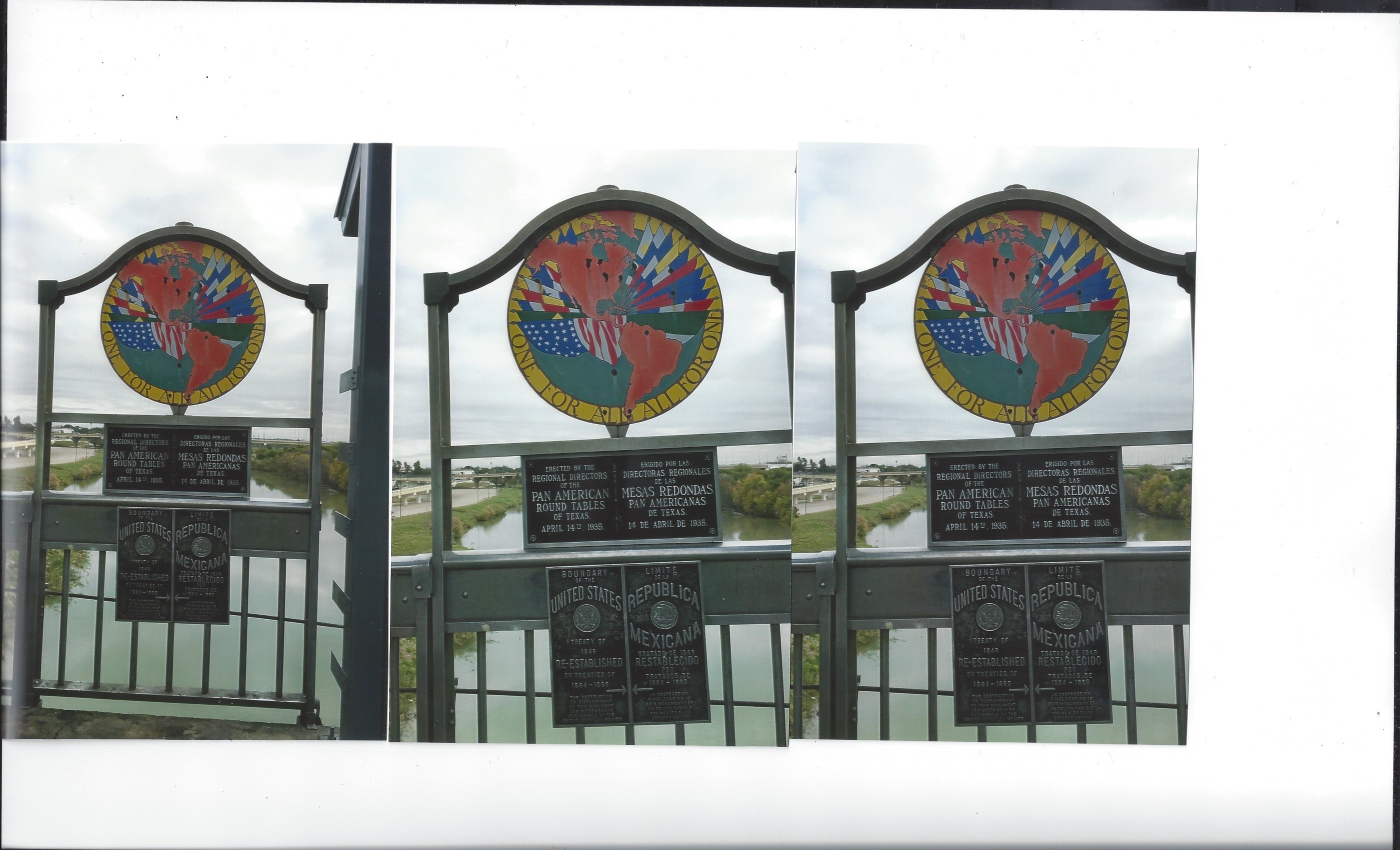 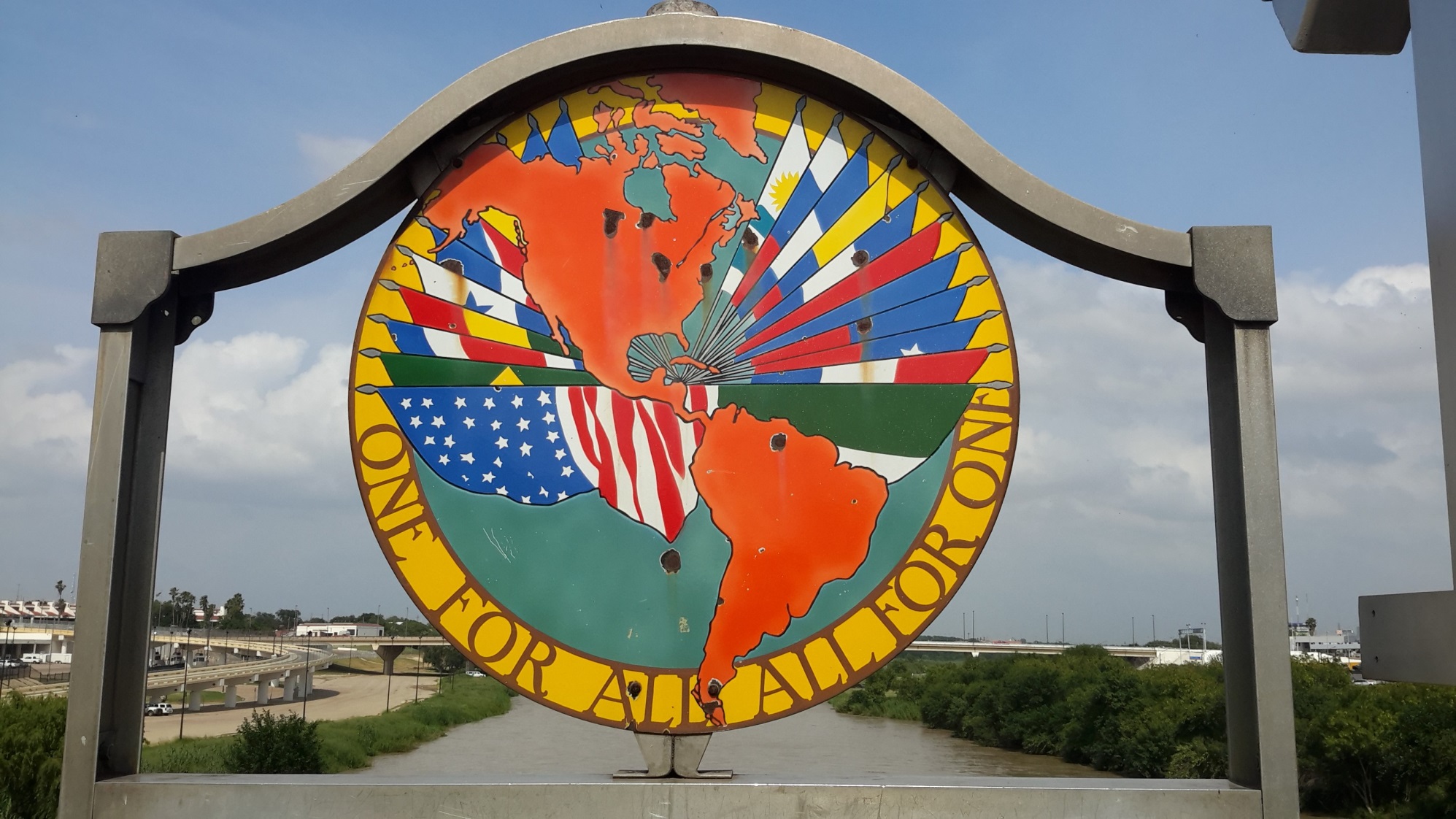 MISTRESS OF CEREMONY
DIANA C. RODRIGUEZ
PART OF LAREDO DIRECTOR
GUEST SPEAKER
CARLOS CASCOS
SECRETARY OF STATE
TEXAS
THE AIM OF THE PAN AMERICAN ROUND TABLE
MOVEMENT

TO PROVIDE MUTUAL KNOWLEDGE, UNDERSTANDING, AND FRIENDSHIP AMONG THE WOMEN OF THE  WESTERN HEMISPHERE
AND TO FOSTER ALL MOVEMENTS LEADING TO A HIGHER CIVILIZATION, ESPECIALLY THOSE AFFECTING THE WOMEN AND CHILDREN OF THESE COUNTRIES.
“ONE FOR ALL 
AND ALL FOR ONE”
“UNA PARA TODAS 
Y TODAS PARA UNA”